KHOA HỌC LỚP 4
Khởi động
Khởi động
Câu 1. Chất lỏng thay đổi như thế nào khi nóng lên và lạnh đi?
A. Nóng lên thì nở ra
B. Co lại khi lạnh đi.
C
C. Cả hai ý trên đều đúng.
Khởi động
Câu 2. Tại sao khi đun nước, không nên đổ đầy nước vào ấm?
- Nếu đổ nước đầy ấm, khi sôi nước sẽ bị tràn ra ngoài, có thể gây bỏng, làm tắt bếp, chập điện,. …
Khởi động
Câu 3. Khi tỏa nhiệt thì các vật nóng lên hay lạnh đi?
A. Nóng lên
B
B. Lạnh đi.
C. Không có hiện tượng gì.
Thứ  ba ngày  15 tháng 3 năm 2022
Khoa học
Vật dẫn nhiệt và vật cách nhiệt (Tr. 104)
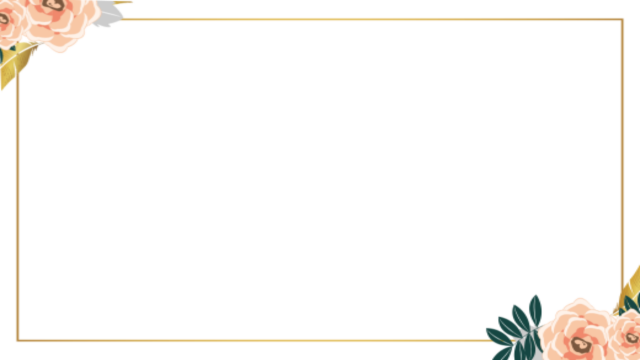 YÊU CẦU CẦN ĐẠT
Phân biệt được các vật dẫn nhiệt và vật  không dẫn nhiệt.
Biết được các ứng dụng về tính dẫn nhiệt, tính cách nhiệt của các vật xung quanh ta.
Phát triển khả năng tìm hiểu tự nhiên và xã hội, tìm tòi khám phá.
KHÁM PHÁ
Hoạt động 1: Vật dẫn nhiệt, vật cách nhiệt
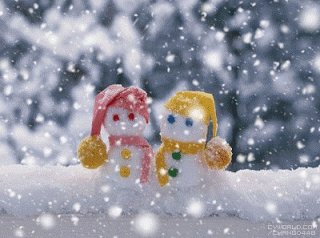 Thí nghiệm 1
DỰ ĐOÁN KẾT QUẢ
KẾT QUẢ
THÍ NGHIỆM
Thìa kim loại nóng hơn thìa nhựa
Chuẩn bị:
+ 1 ly nước nóng
+ 1 thìa kim loại và 1 thìa nhựa.
Tiến hành:
Bỏ 2 cái thìa vào ly nước nóng cùng lúc.
Sau 2 phút cán thìa nào nóng hơn?
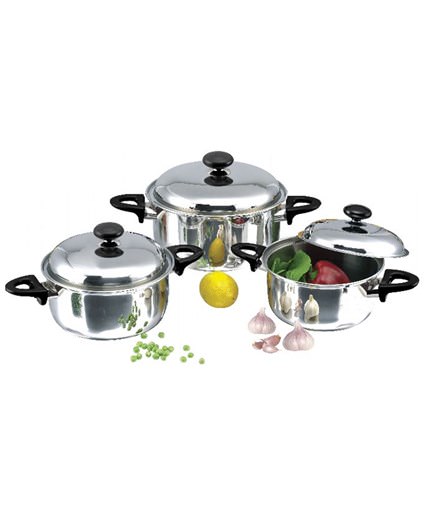 Quai xoong được làm bằng nhựa, đây là chất dẫn nhiệt kém để khi ta cầm không bị nóng.
Xoong và quai xoong được làm bằng chất liệu gì?
Xoong được làm bằng nhôm, gang, inox, đây là những chất dẫn nhiệt tốt để nấu nhanh.
KẾT LUẬN
* Các kim loại: đồng, nhôm, sắt, dẫn nhiệt tốt còn gọi là vật dẫn nhiệt; 
* Gỗ, nhựa, len, bông,…dẫn nhiệt kém còn gọi là vật cách nhiệt.
Hoạt động 2: Tính cách nhiệt của không khí
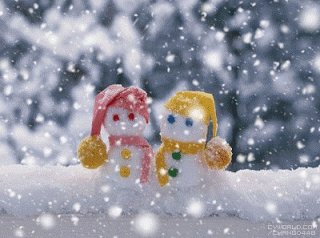 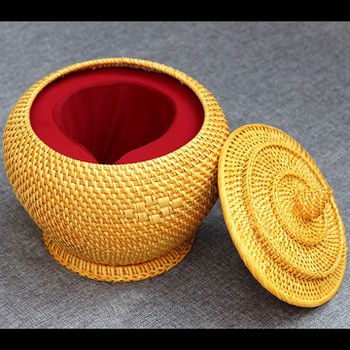 Bên trong những giỏ đựng ấm thường được làm bằng chất liệu gì? Sử dụng chất liệu đó có lợi ích như thế nào?
Bên trong giỏ ấm thường được làm bằng xốp bông, len, dạ, ...là những chất dẫn nhiệt kém.
Để giữ nước trong ấm nóng lâu hơn.
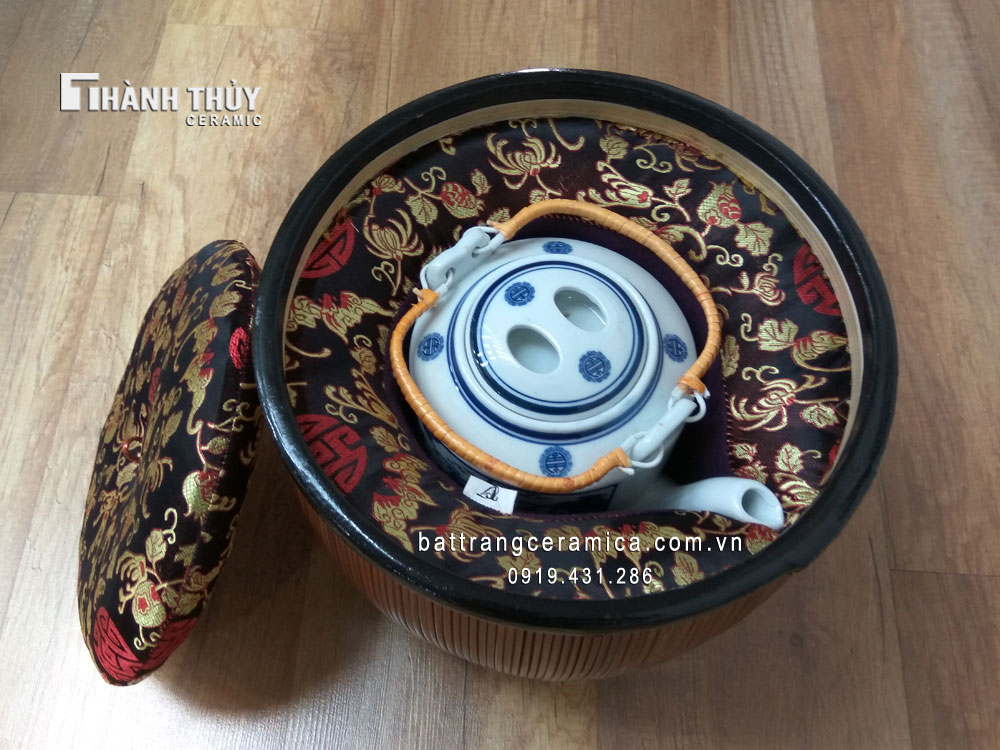 Thí nghiệm 2
Chuẩn bị
2 chiếc cốc như nhau
2 tờ giấy báo
Nước nóng và nhiệt kế
Cách tiến hành
Bước 1: Lấy một tờ báo quấn chặt vào cốc thứ nhất. Lấy tờ báo nhăn quấn lỏng vào cốc thứ 2.
Bước 2: Đổ vào 2 cốc một lượng nước nóng như nhau.
Bước 3: Dùng nhiệt kế kiểm tra nhiệt độ của 2 cốc nước khi đổ nước nóng vào sau 3 phút.
Nước trong cốc nào còn nóng hơn?
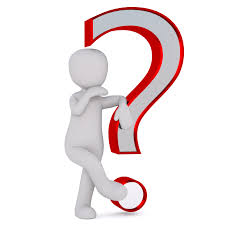 Nước trong cốc có quấn giấy báo nhăn và lỏng nóng hơn.
KẾT LUẬN
Không khí là vật cách nhiệt.
VẬN DỤNG
TRÒ CHƠI “HÁI HOA”
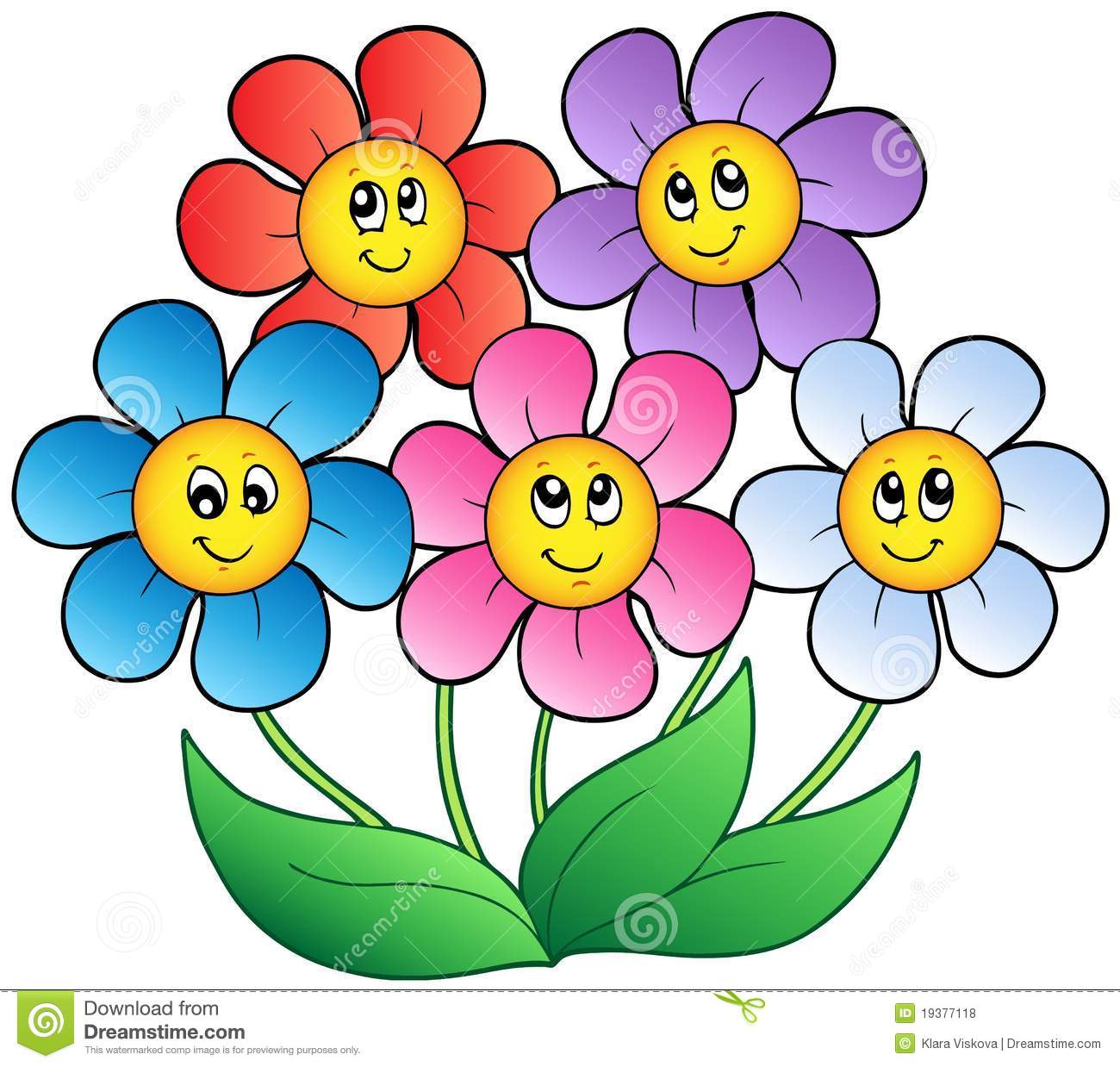 2
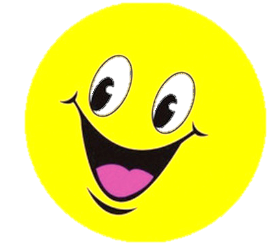 1
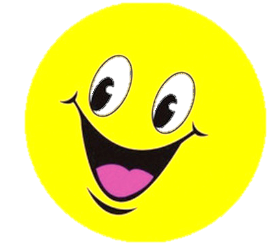 3
5
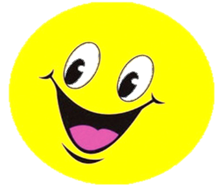 4
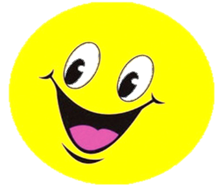 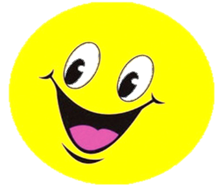 1. Tôi giúp mẹ không bị bỏng khi bê xoong từ bếp xuống.
 Đố bạn tôi là gì?
Tôi là cái lót tay
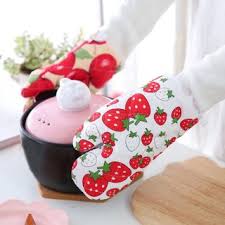 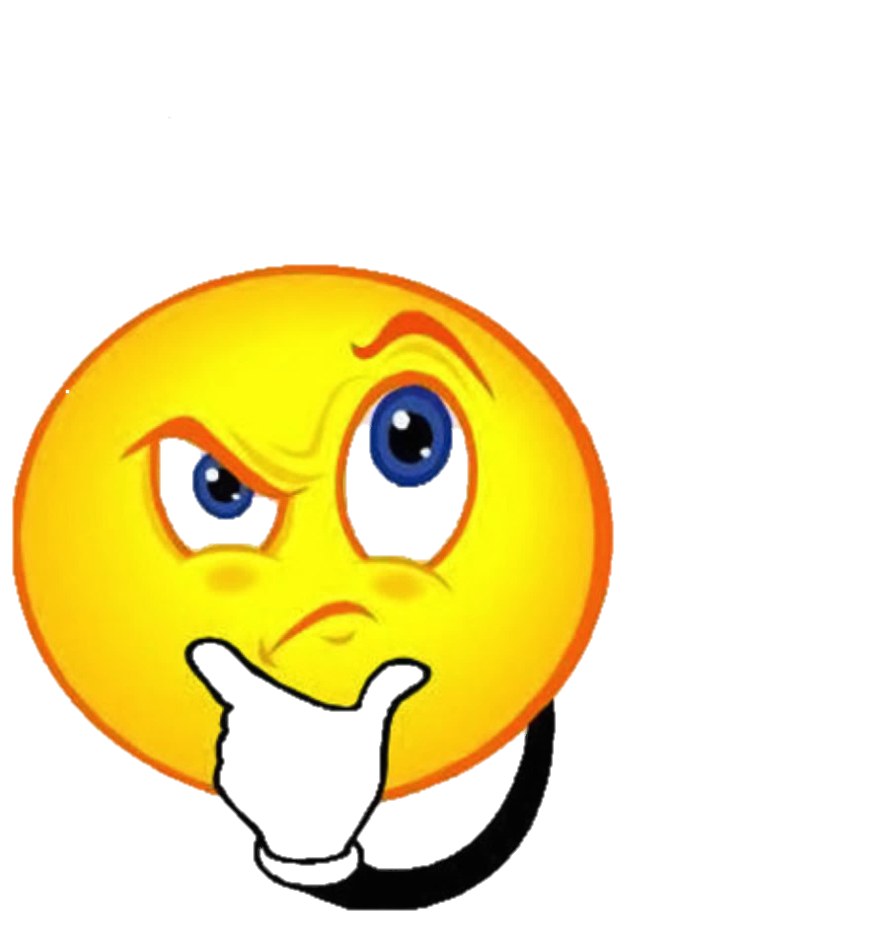 THỜI GIAN
ĐÁP ÁN
HẾT GIỜ
2. Tôi giúp mọi người được ấm trong khi ngủ. 
Đố bạn tôi là gì và được làm bằng gì?
Tôi là cái chăn.
Tôi thường được làm bằng bông, len,...
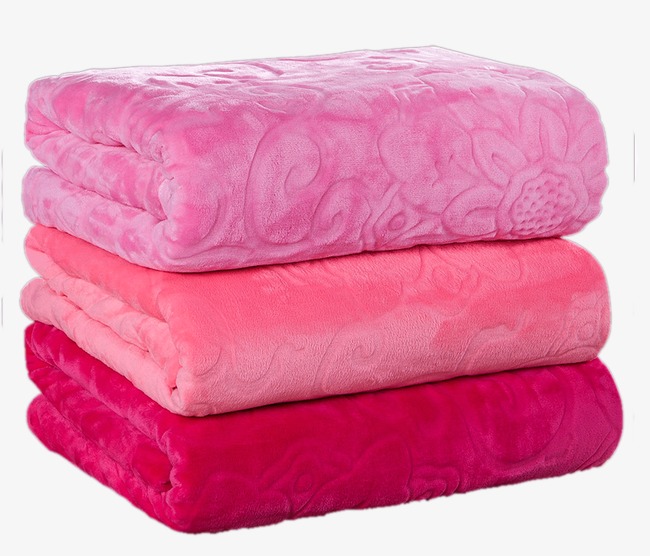 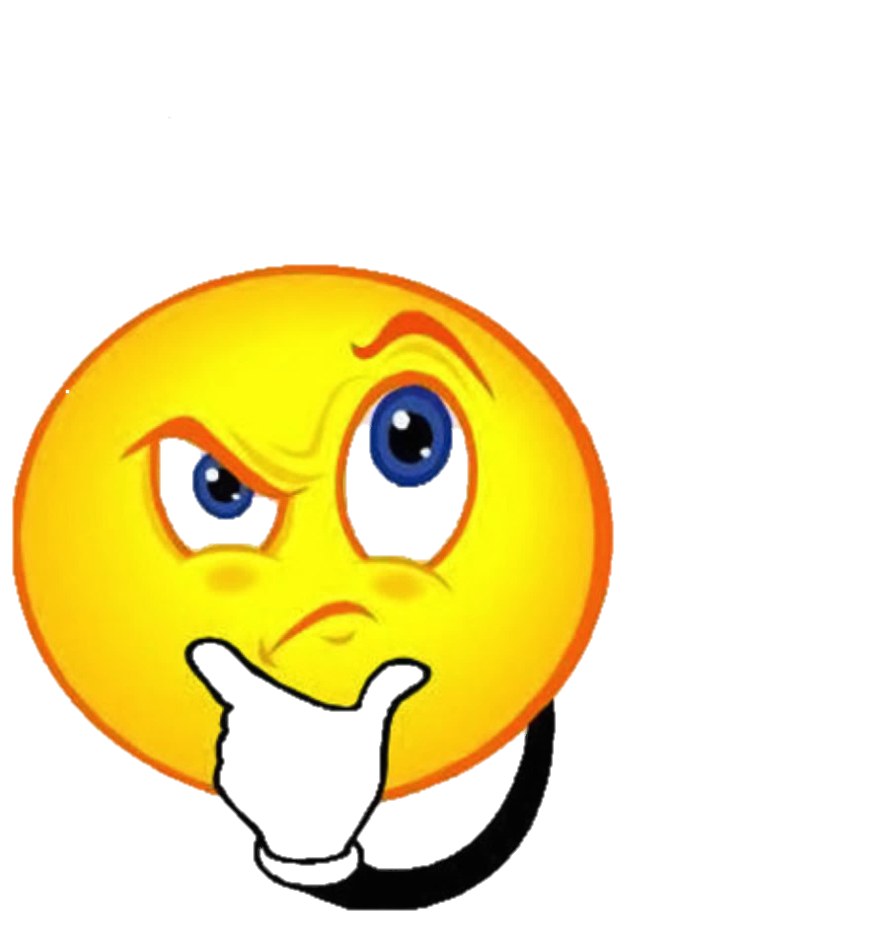 ĐÁP ÁN
THỜI GIAN
HẾT GIỜ
4. Tôi là cái giỏ ấm. 
Đố bạn biết công dụng của tôi?
Tôi giúp cho nước trong bình trà nóng lâu hơn.
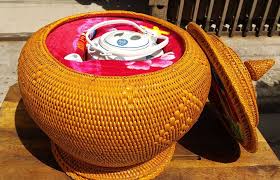 ĐÁP ÁN
THỜI GIAN
HẾT GIỜ
3. “Mẹ thường hay đội Đi nắng đi mưa 
Ngự trên đầu đó Người người vẫn ưa”
Đố bạn tôi là cái gì?
Tôi là cái nón, cái mũ
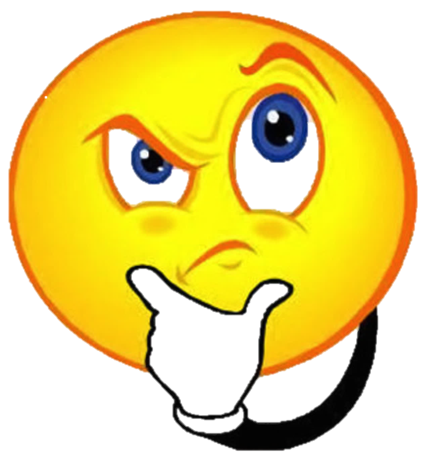 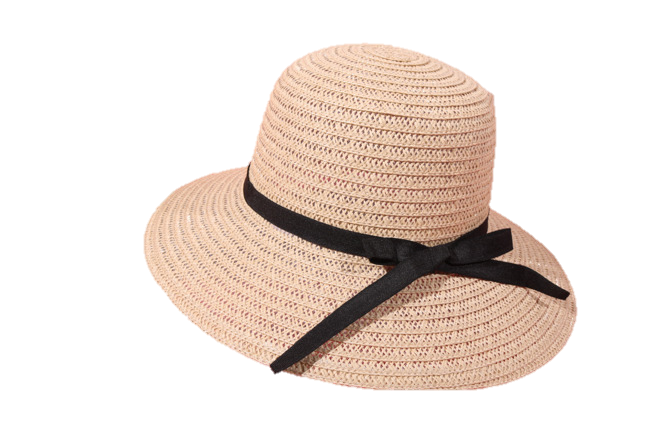 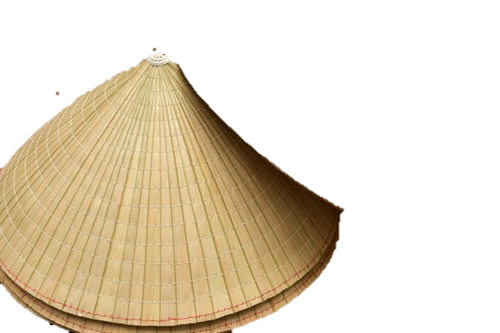 ĐÁP ÁN
THỜI GIAN
HẾT GIỜ
5.	“Đi đâu cũng phải có nhau,
 Một phải một trái không bao giờ rời. 
	Cả hai cùng mến yêu người,
Theo chân đi khắp những ngày nắng mưa”.
			Đố bạn tôi là cái gì?
Tôi là đôi dép.
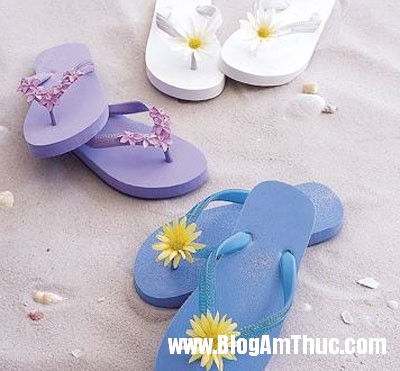 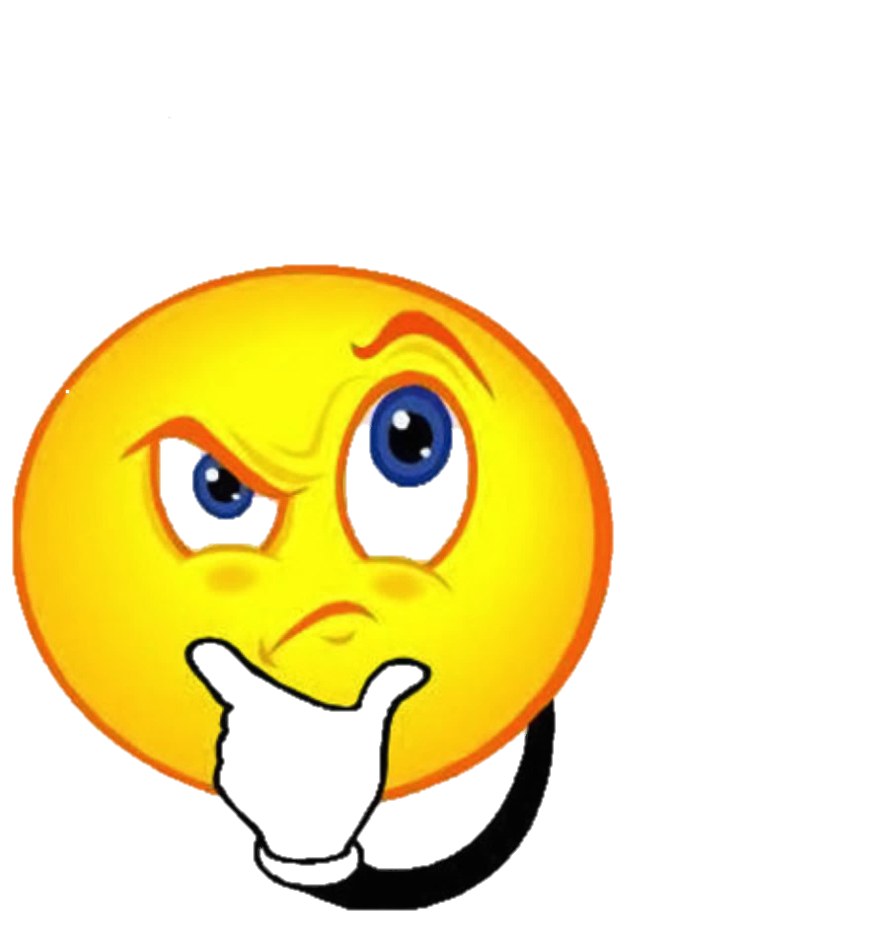 ĐÁP ÁN
THỜI GIAN
HẾT GIỜ
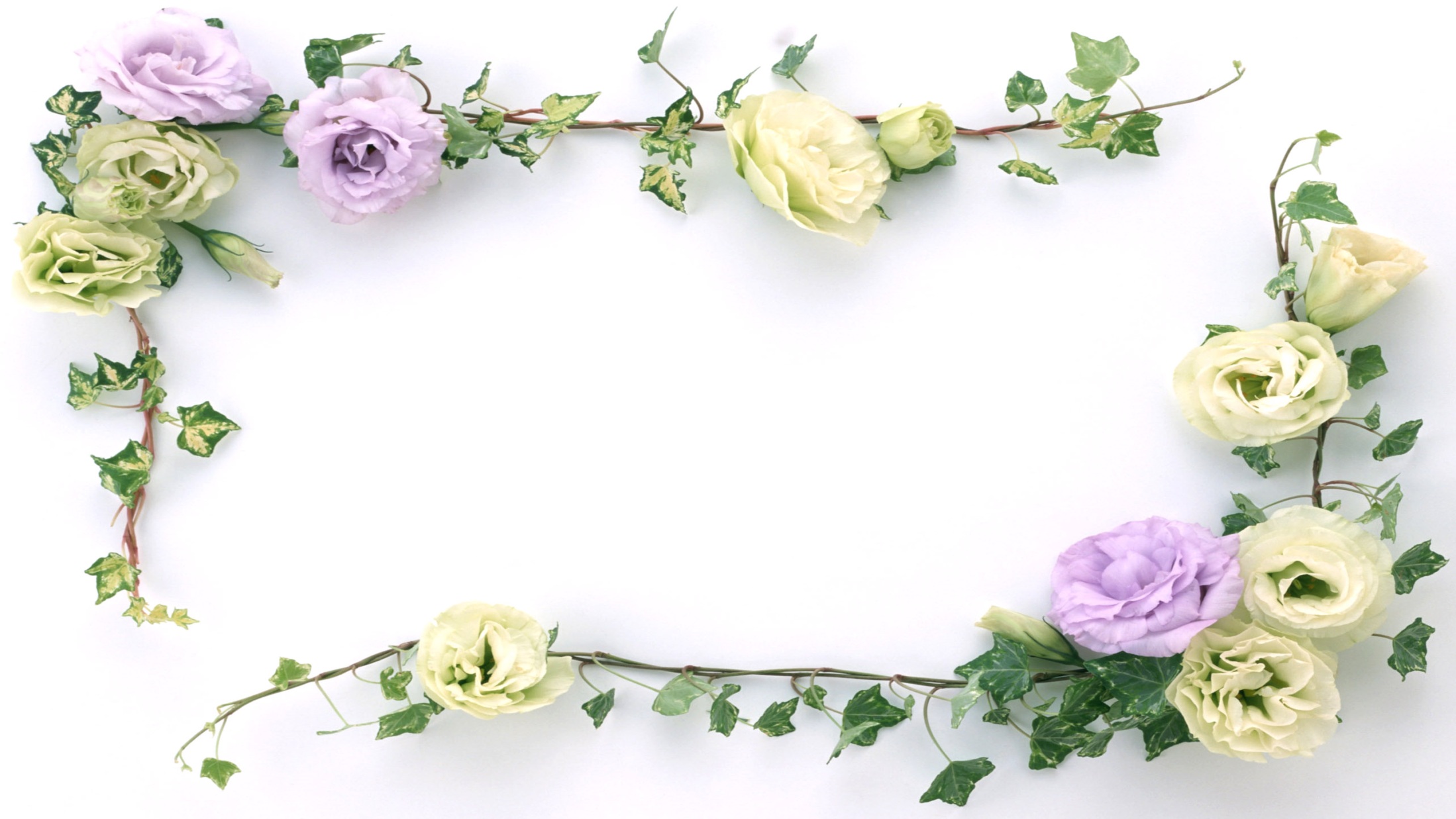 Thank you